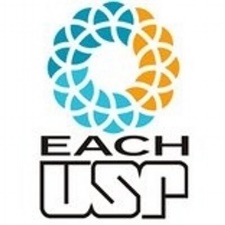 DisciplinaACH4226: Princípios de Genética

Aula: 07

ORIGEM DA VIDA, 
BIODIVERSIDADE E MICROEVOLUÇÃO


Prof. Elidamar Nunes de Carvalho Lima 
email: elidamarnunes@gmail.com


São Paulo, 14 de Outubro de 2020
1
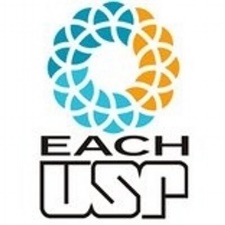 CONTEÚDO
Origem da vida
Origem das Espécies
Biodiversidade 
Diversidade da Vida
Evolução  das Espécies
Microevolução
Referências
2
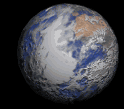 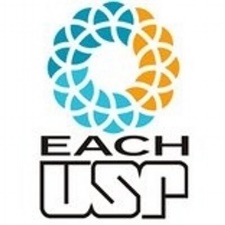 1. Origem da vida
Hipóteses
• Na terra primitiva algumas bactérias eram autotróficas, pois conseguiam produzir açúcares e outros compostos a partir da luz do sol  e de reações químicas 

Quais caracteristicas do planeta Terra permitiram o aparecimento e evolução da vida?
- Posição do planeta Terra;
- Presença da atmosfera;
- Presença da camada de ozônio.
3
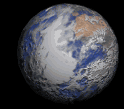 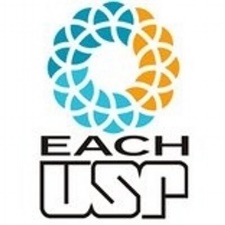 1. Origem da vida
Hipóteses
Será que a Terra esteve sempre envolvida por uma atmosfera
 com as características 
que hoje apresenta?
Será que a Terra esteve sempre envolvida por uma camada de ozônio a qual nos protege dos raios UV?
4
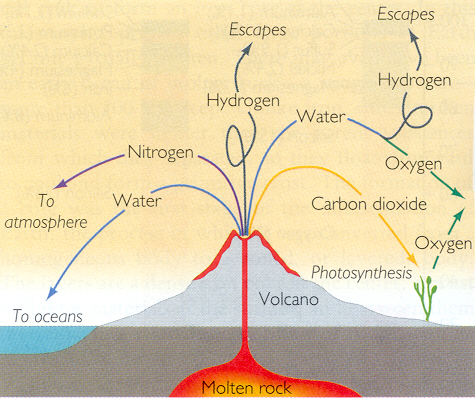 in Press, F. & Siever, R. (1997)
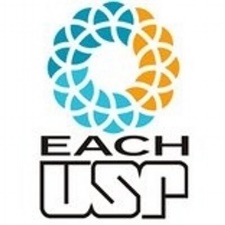 1. Origem da vida
Origem e Evolução da Atmosfera
Os gases constituintes da atmosfera primitiva tiveram origem no interior da Terra, através das erupções vulcâncicas.
5
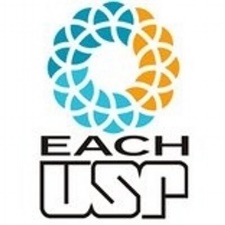 1. Origem da vida
Origem e Evolução da Atmosfera
A diferença entre a atmosfera primitiva e a atmosfera atual, é que a primeira não tinha Oxigênio (O2).
Atmosfera primitiva:
Amônia
Hidrogênio
Metano
Vapor d’água
Atmosfera atual:
Nitrogênio
Oxigênio
Gás carbônico
Vapor d’água
outros gases
6
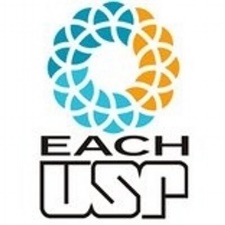 1. Origem da vida
Teoria sobre a origem das primeiras células
Atmosfera Primitiva
 DESCARGAS ELÉTRICAS
 RAIOS UV
 COMPOSTOS DA ATMOSFERA PRIMITIVA
Oparin (1894-1980)
Bioquímico russo
Haldane (1892-1964)
Biólogo inglês
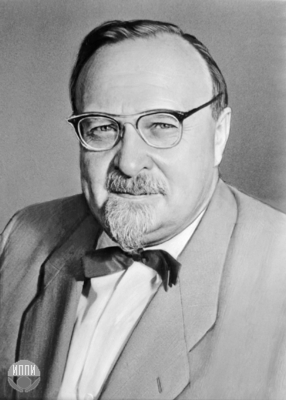 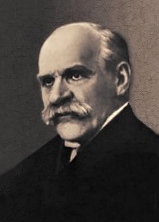 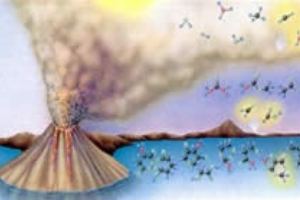 7
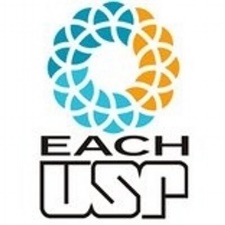 1. Origem da vida
Primeiros seres vivos
Unicelulares
Heterótrofos
Semelhantes aos seres procariontes
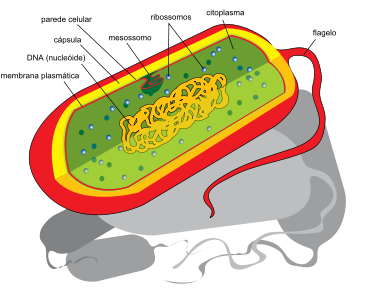 8
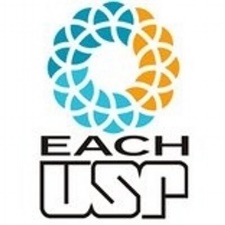 Ciências, 7º Ano do Ensino Fundamental
 As teorias da evolução dos seres vivos
2. Origem daS ESPÉCIES
Evolução e Microevolução
Evolução é o processo no qual ocorrem as mudanças ou transformações nos seres vivos ao longo do tempo, dando origem a espécies novas

Microevolução é a ocorrência de mudanças evolutivas em pequena escala, como as mudanças de frequências gênicas dentro de uma população , ao longo de um número reduzido de gerações.
9
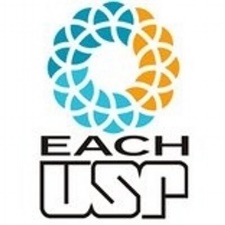 Ciências, 7º Ano do Ensino Fundamental
 As teorias da evolução dos seres vivos
3. BIODIVERSIDADE
Biodiversidade da vida e Ameaças
Biodiversidade 
“É a variedade de espécies de todos os seres vivos de determinado lugar ou do planeta como um todo”

O termo Biodiversidade foi originado em 1980 pelo americano Thomas Lovejoy.   Desde 1986 a nomenclatura tem sido usada com relação à diversidade da natureza viva.
10
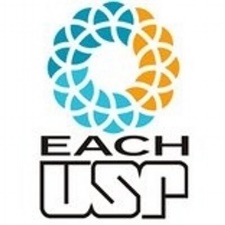 Ciências, 7º Ano do Ensino Fundamental
 As teorias da evolução dos seres vivos
3. BIODIVERSIDADE
Biodiversidade da vida e Ameaças
AMBIENTE
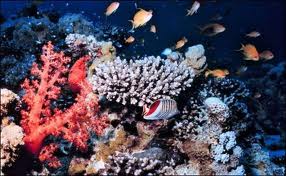 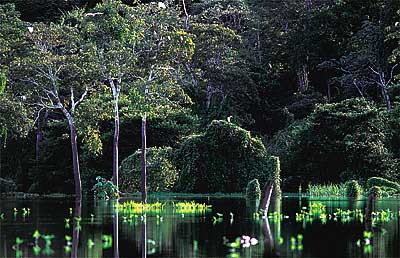 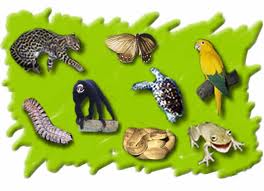 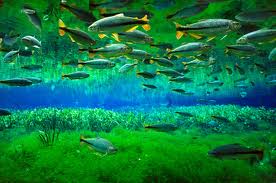 11
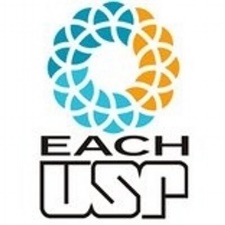 Ciências, 7º Ano do Ensino Fundamental
 As teorias da evolução dos seres vivos
3. BIODIVERSIDADE
Biodiversidade da vida e Ameaças
BACTÉRIAS
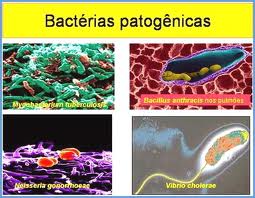 12
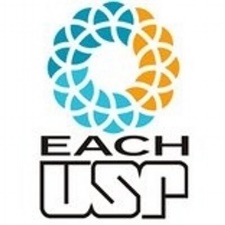 Ciências, 7º Ano do Ensino Fundamental
 As teorias da evolução dos seres vivos
3. BIODIVERSIDADE
Biodiversidade da vida e Ameaças
VÍRUS
13
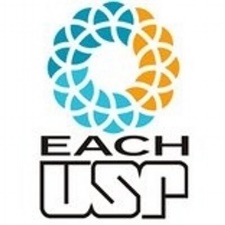 Ciências, 7º Ano do Ensino Fundamental
 As teorias da evolução dos seres vivos
3. BIODIVERSIDADE
Divisões da Biodiversidade
A biodiversidade é vista em dois níveis:
→ todas as formas de vida,
→ as inter-relações entre a vida e o meio (os ecossistemas)

A biodiversidade pode ser subdividida em: 
diversidade genética (diversidade de genes),
diversidade específica (diversidade das espécies animais, vegetais e outras) e  a
diversidade dos ecossistemas  (presentes em nosso planeta).
14
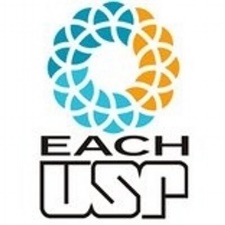 Ciências, 7º Ano do Ensino Fundamental
 As teorias da evolução dos seres vivos
3. BIODIVERSIDADE
Ameaças da Biodiversidade
Poluição
Uso excessivo dos recursos naturais
Expansão da fronteira agrícola
 Expansão urbana e industrial
Desenvolvimento sem controle das nações em todo o mundo
Exploração excessiva de algumas espécies levando à sua completa extinção
Caça predatória, a biopirataria.
15
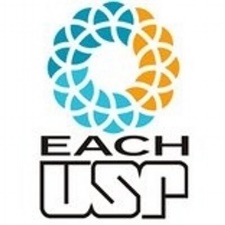 Ciências, 7º Ano do Ensino Fundamental
 As teorias da evolução dos seres vivos
3. BIODIVERSIDADE
Adaptação do seres vivos
Cada espécie está adaptada ao seu ambiente

Os seres vivos atuais descendem dos seres que sobrevivem até a época da reprodução

Alguns seres são mais complexos que outros, outros são mais adaptados que outros

A adaptação permite o aumento das espécies  

Estão descritos/nomeados aproximadamente 2 milhões de espécies de seres vivos na Terra, porém não se sabe seu total, que pode variar de 10 a 100 milhões.
16
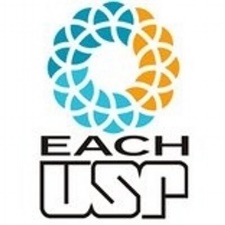 Ciências, 7º Ano do Ensino Fundamental
 As teorias da evolução dos seres vivos
3. BIODIVERSIDADE
Considerações sobre a Biodiversidade
A  sociedade moderna – em particular  a dos países ricos - desperdiça grande quantidade de recursos naturais

A elevada produção e o uso de matéria prima proveniente dos recursos naturais, são exemplos de ameaças constantes às florestas, solo, águas, meio ambiente e ao planeta como um todo

A  introdução de espécies animais, vegetais e outros organismos (ex. a prática da biopirataria) em diferentes ecossistemas também pode ser prejudicial, pois acaba colocando em risco a biodiversidade de toda a região, país ou continente,  com interferência direta  em suas cadeias ecológicas e biológicas.
17
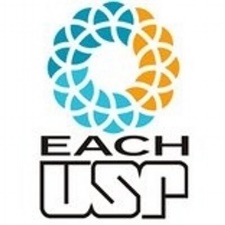 Ciências, 7º Ano do Ensino Fundamental
 As teorias da evolução dos seres vivos
3. BIODIVERSIDADE
Considerações sobre a Biodiversidade
Estimativas sugerem que, se isso continuar,  5% a 10% das espécies que habitam as florestas tropicais podem  estar extintas dentro dos próximos 30 anos

Diversos setores industriais estão engajados nessa cauda a favor da biodiversidade, o uso de Produtos como os provenientes das florestas certificadas
Uma floresta certificada deve garantir que a madeira utilizada em determinado produto é proveniente de um processo produtivo manejado de forma ecologicamente adequada, socialmente justa e economicamente viável, cumprindo todas as leis vigentes.
18
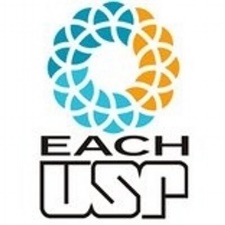 Ciências, 7º Ano do Ensino Fundamental
 As teorias da evolução dos seres vivos
3. BIODIVERSIDADE
Quanto custa a Biodiversidade?
A Biodiversidade é uma das maiores riquezas do planeta, apesar de não ser reconhecida como tal
É vista como um reservatório de recursos, utilizados para a produção de alimentos, medicamentos, cosméticos, etc.   
A  falta  de responsabilidade  no gerenciamento dessa riqueza, está causando grandes  problemas mundiais e consequetemente ao homem
A diversidade biológica possui alguns valores como  ecológico, genético, social, econômico, científico, educacional, cultural, recreativo e estético.
19
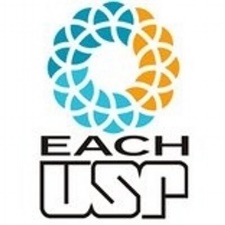 Ciências, 7º Ano do Ensino Fundamental
 As teorias da evolução dos seres vivos
3. BIODIVERSIDADE
Quanto custa a Biodiversidade?
No Brasil, milhares de animais, plantas e outros seres vivos ainda estão para ser descobertos, isso se deve  a  grande variedade climática  e ecossistêmica do país

Calcula-se que hoje no Brasil a exploração da biodiversidade responda por cerca de 5% do PIB do país, 4% dos quais vêm da exploração florestal e 1% do setor pesqueiro

É um patrimônio já alterado  e explorado sem a fiscalização necessária.
20
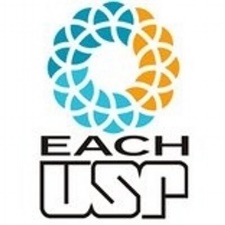 3. BIODIVERSIDADE
Ciências, 7º Ano do Ensino Fundamental
 As teorias da evolução dos seres vivos
Quanto custa a Biodiversidade?
O potencial farmacêutico de espécies da Amazônia por exemplo, é pouco explorado no país

É grande o contrabando de espécies tanto animais como vegetais (biopirataria)

Há uma extensa lista de proteção à Biodiversidade, porém a falta de comprometimento para manter os compromissos assumidos

Com tamanha importância, é preciso evitar a sua perda; a responsabilidade e conscientização são fundamentais para usufruir desse patrimônio.
21
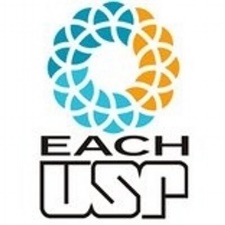 3. BIODIVERSIDADE
Ciências, 7º Ano do Ensino Fundamental
 As teorias da evolução dos seres vivos
Quanto custa a Biodiversidade?
A Conferência das Nações Unidas sobre Mudanças Climáticas (COP15), quando reunida, faz um balanço dos compromissos assumidos por diversas nações mundiais  desde a   EcoRio/92, a fim de avaliar os resultados das ações e compromissos assumidos por elas em prol de proteção ao planeta

Crítica a esse movimento: sempre adiam a criação de um mecanismo legal para forçar países como Estados Unidos  e China a reduzirem suas emissões de gases causadores do efeito estufa.
22
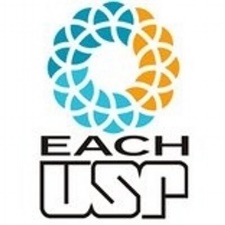 3. BIODIVERSIDADE
Ciências, 7º Ano do Ensino Fundamental
 As teorias da evolução dos seres vivos
O Estudo da Biodiversidade?
• A Biodiversidade nos  leva à classificação e identificação de forma sistemática, dos seres vivos na Terra, classificando-os  como reino: animal, vegetal, monera, protoctista  e  fungi.
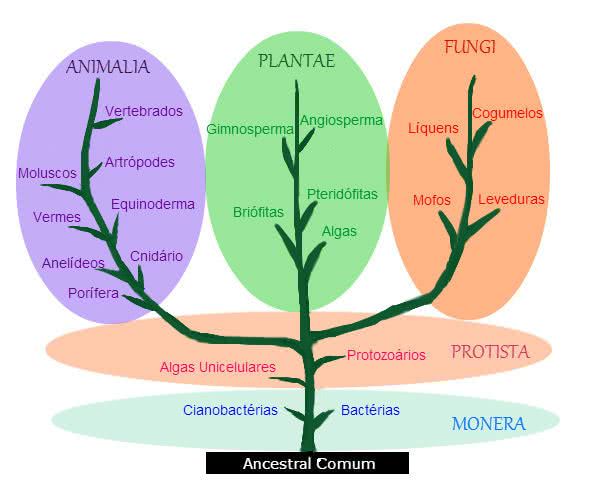 23
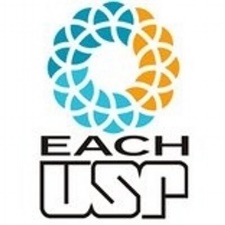 4. DIVERSIDADE DA VIDA
Ciências, 7º Ano do Ensino Fundamental
 As teorias da evolução dos seres vivos
Ciências, 7º Ano do Ensino Fundamental
 As teorias da evolução dos seres vivos
Semelhanças Anatômicas
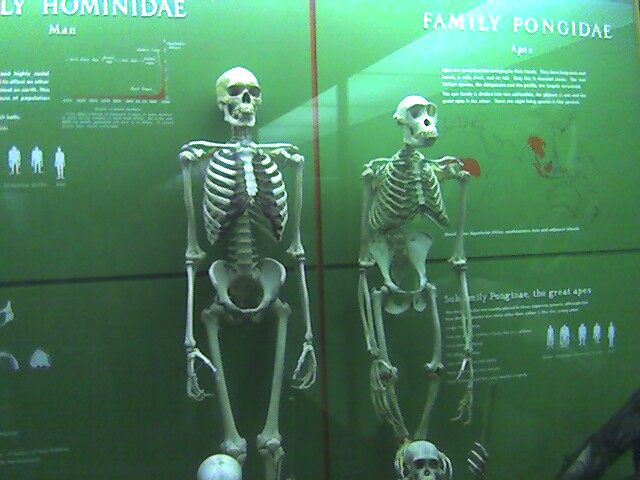 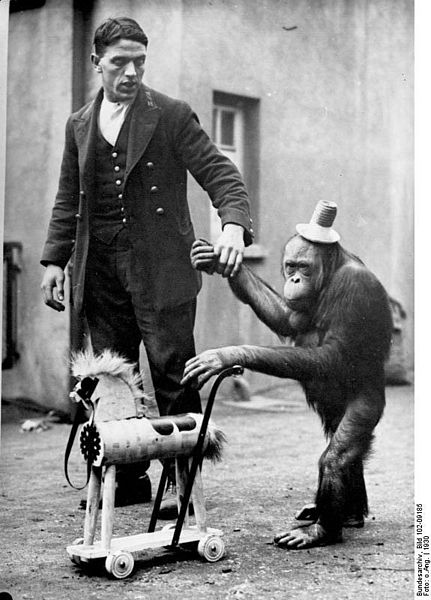 Imagem : Autor desconhecido/Disponibilizada por BArchBot/Creative Commons Attribution-Share Alike 3.0 Germany
Imagem : Vinnie Lauria/Creative Commons Attribution-Share Alike 2.0 Generic
24
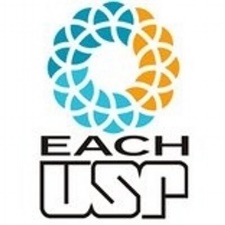 4. DIVERSIDADE DA VIDA
Ciências, 7º Ano do Ensino Fundamental
 As teorias da evolução dos seres vivos
Ciências, 7º Ano do Ensino Fundamental
 As teorias da evolução dos seres vivos
Ciências, 7º Ano do Ensino Fundamental
 As teorias da evolução dos seres vivos
Semelhanças Anatômicas
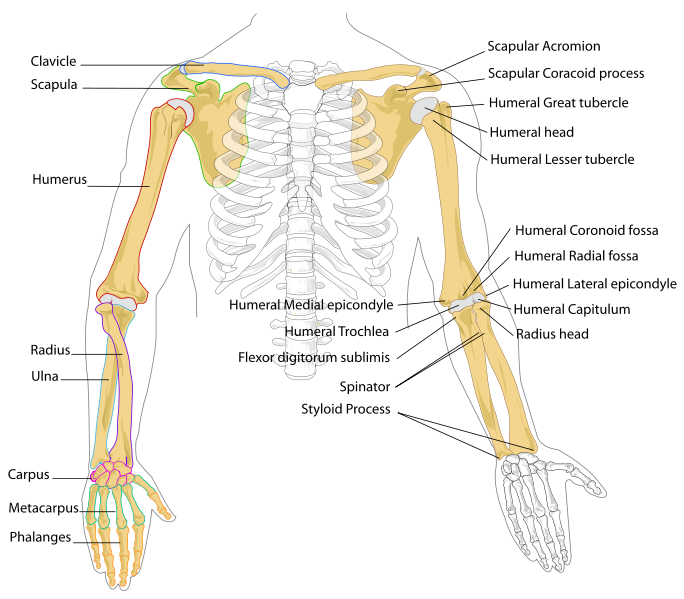 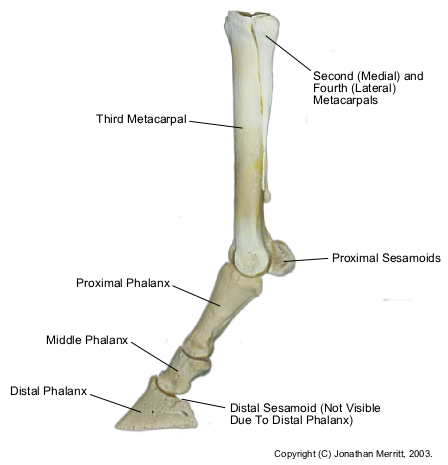 Clavícula
Segundo (Medial) e 
quarto (lateral) metacarpos.
Terceiro metacarpo
Úmero
Sesamóides proximais
Falange proximal
Rádio
Falange medial
Ulna
Falange distal
Sesamóides distais
Carpo
Imagem : Jmerritt/GNU Free Documentation License
Metacarpo
Falanges
25
Imagem : LadyofHats/Public Domain
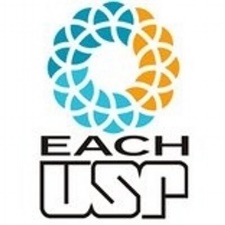 4. DIVERSIDADE DA VIDA
Ciências, 7º Ano do Ensino Fundamental
 As teorias da evolução dos seres vivos
Ciências, 7º Ano do Ensino Fundamental
 As teorias da evolução dos seres vivos
Ciências, 7º Ano do Ensino Fundamental
 As teorias da evolução dos seres vivos
Semelhanças Anatômicas
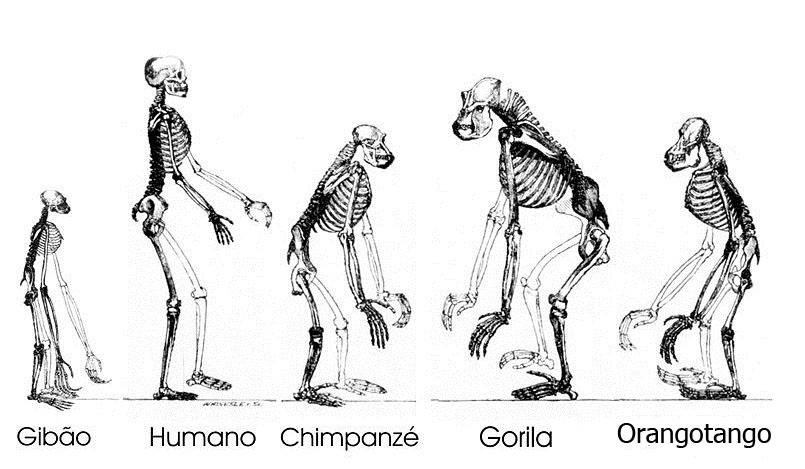 Imagem : GoEThe1/Public Domain
26
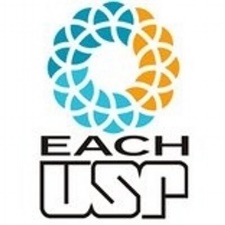 4. DIVERSIDADE DA VIDA
Ciências, 7º Ano do Ensino Fundamental
 As teorias da evolução dos seres vivos
Ciências, 7º Ano do Ensino Fundamental
 As teorias da evolução dos seres vivos
Ciências, 7º Ano do Ensino Fundamental
 As teorias da evolução dos seres vivos
Ciências, 7º Ano do Ensino Fundamental
 As teorias da evolução dos seres vivos
Semelhanças Anatômicas
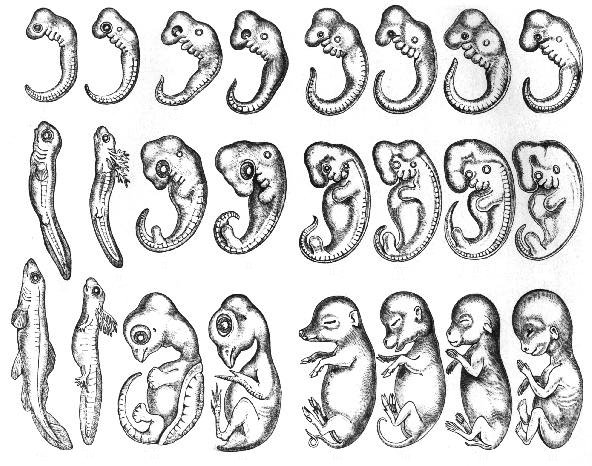 Embriologia comparada.

 O estudo comparado da embriologia de diversos vertebrados mostra a grande semelhança de padrão de desenvolvimento inicial;
à medida que o embrião se desenvolve, surgem características individualizantes e as semelhanças diminuem.
Imagem : Romanes, G. J. after Haeckel, E./Public Domain
27
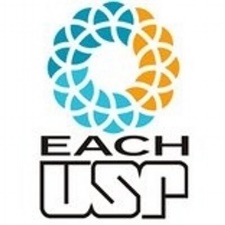 4. DIVERSIDADE DA VIDA
Ciências, 7º Ano do Ensino Fundamental
 As teorias da evolução dos seres vivos
Ciências, 7º Ano do Ensino Fundamental
 As teorias da evolução dos seres vivos
Ciências, 7º Ano do Ensino Fundamental
 As teorias da evolução dos seres vivos
Semelhanças Gênicas
seres humanos e chipanzés compartilham 96% dos genes

* seres humanos e minhoca compartilham 50% dos genes

* humanos e bactérias: 223 genes iguais;
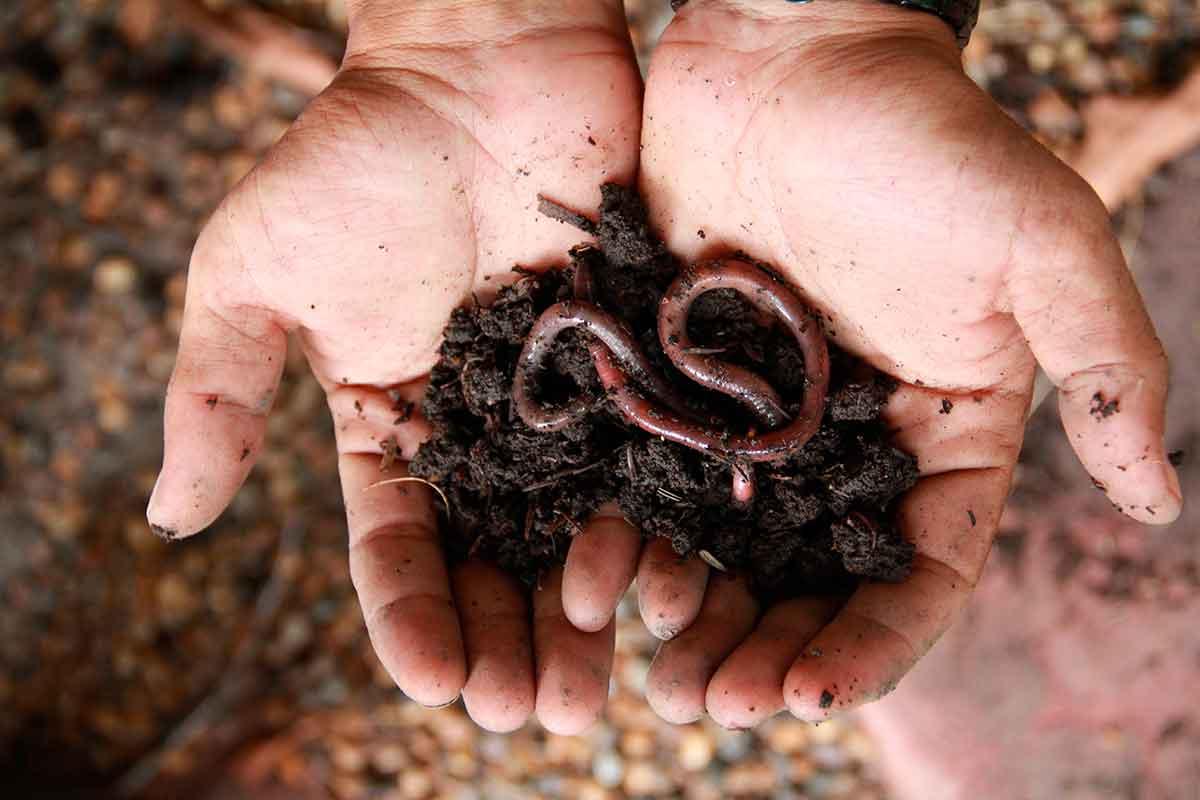 28
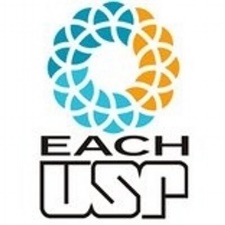 5. EVOLUÇÃO DAS ESPÉCIES
Ciências, 7º Ano do Ensino Fundamental
 As teorias da evolução dos seres vivos
Ciências, 7º Ano do Ensino Fundamental
 As teorias da evolução dos seres vivos
Ciências, 7º Ano do Ensino Fundamental
 As teorias da evolução dos seres vivos
Ciências, 7º Ano do Ensino Fundamental
 As teorias da evolução dos seres vivos
Teorias Evolutivas
Jean Baptiste Antonie de Monet, Cavalheiro de Lamarck (1774 – 1829)
Um dos pioneiros na formulação 	de teorias da evolução biológica;

Leis:
adaptação ao meio;
lei de Uso e Desuso;
herança dos caracteres adquiridos
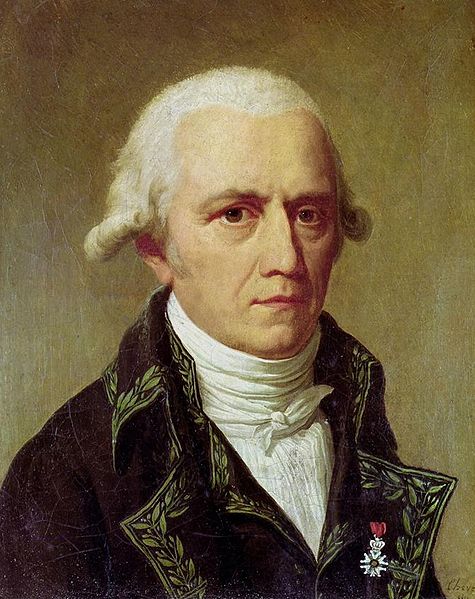 29
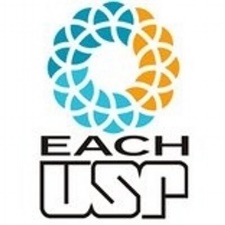 5. EVOLUÇÃO DAS ESPÉCIES
Ciências, 7º Ano do Ensino Fundamental
 As teorias da evolução dos seres vivos
Ciências, 7º Ano do Ensino Fundamental
 As teorias da evolução dos seres vivos
Ciências, 7º Ano do Ensino Fundamental
 As teorias da evolução dos seres vivos
Ciências, 7º Ano do Ensino Fundamental
 As teorias da evolução dos seres vivos
Teorias Evolutivas
Segundo Lamarck, as girafas teriam, a princípio, pescoços curtos e viveriam em ambientes onde a vegetação rasteira era relativamente escassa.
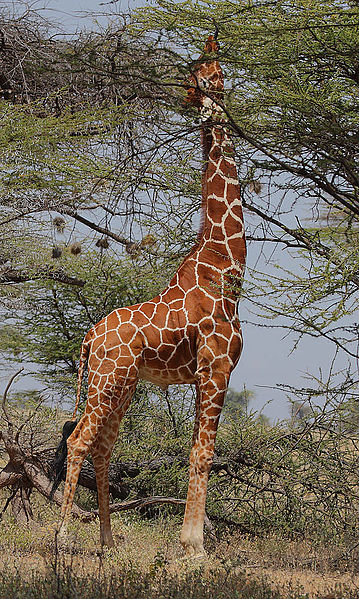 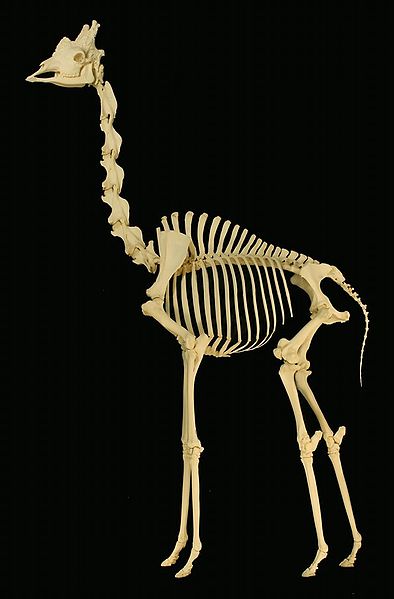 30
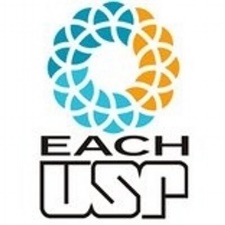 5. EVOLUÇÃO DAS ESPÉCIES
Ciências, 7º Ano do Ensino Fundamental
 As teorias da evolução dos seres vivos
Ciências, 7º Ano do Ensino Fundamental
 As teorias da evolução dos seres vivos
Ciências, 7º Ano do Ensino Fundamental
 As teorias da evolução dos seres vivos
Ciências, 7º Ano do Ensino Fundamental
 As teorias da evolução dos seres vivos
Teorias Evolutivas
Charles Darwin (1809 – 1882)
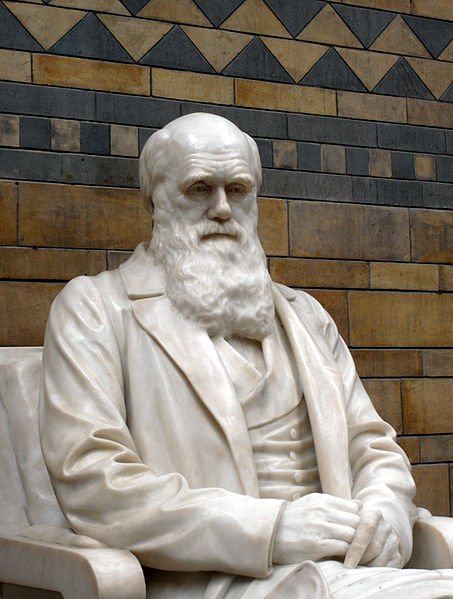 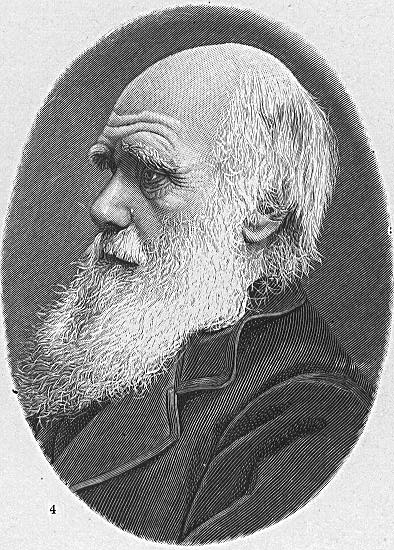 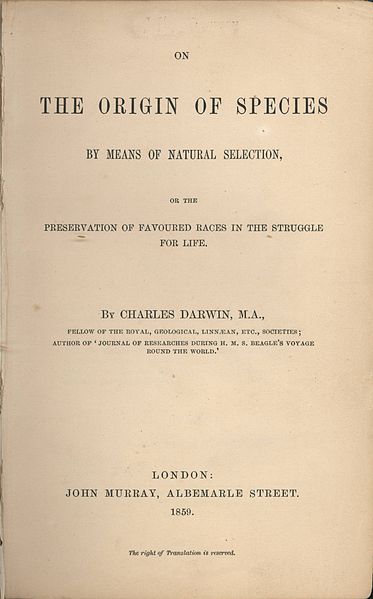 31
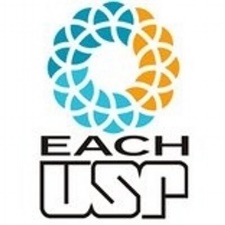 5. EVOLUÇÃO DAS ESPÉCIES
Ciências, 7º Ano do Ensino Fundamental
 As teorias da evolução dos seres vivos
Ciências, 7º Ano do Ensino Fundamental
 As teorias da evolução dos seres vivos
Ciências, 7º Ano do Ensino Fundamental
 As teorias da evolução dos seres vivos
Ciências, 7º Ano do Ensino Fundamental
 As teorias da evolução dos seres vivos
Ciências, 7º Ano do Ensino Fundamental
 As teorias da evolução dos seres vivos
Teorias Evolutivas
Charles Darwin: Galápagos
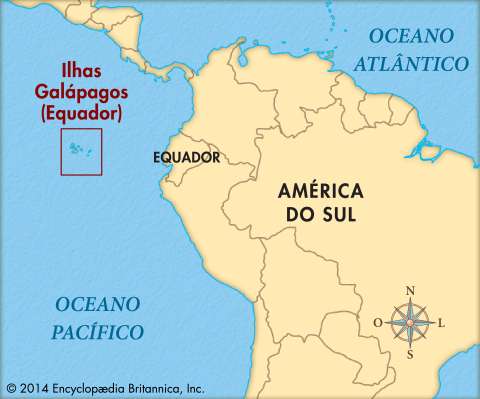 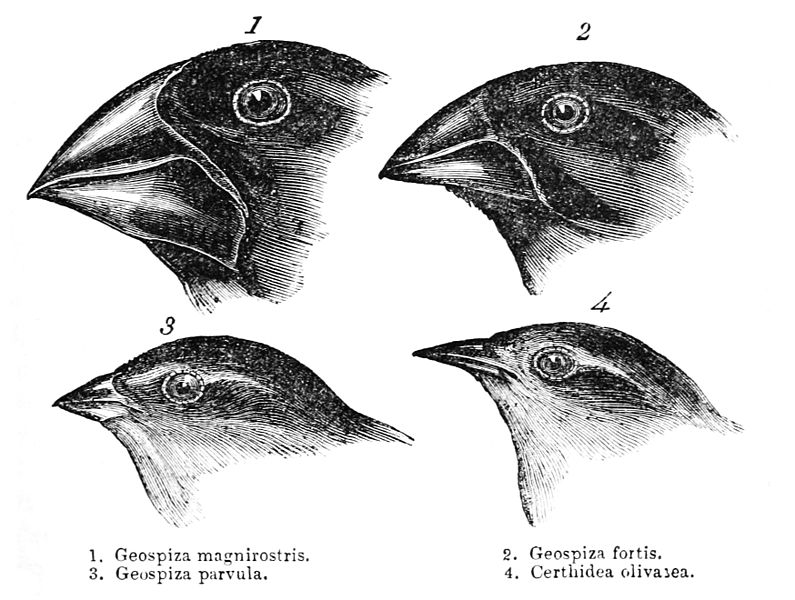 32
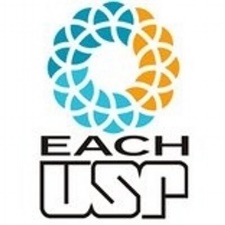 5. EVOLUÇÃO DAS ESPÉCIES
Ciências, 7º Ano do Ensino Fundamental
 As teorias da evolução dos seres vivos
Ciências, 7º Ano do Ensino Fundamental
 As teorias da evolução dos seres vivos
Ciências, 7º Ano do Ensino Fundamental
 As teorias da evolução dos seres vivos
Ciências, 7º Ano do Ensino Fundamental
 As teorias da evolução dos seres vivos
Ciências, 7º Ano do Ensino Fundamental
 As teorias da evolução dos seres vivos
Ciências, 7º Ano do Ensino Fundamental
 As teorias da evolução dos seres vivos
Teorias Evolutivas
Thomas Malthus (1766 – 1834)
“A  população humana tende a crescer para além das possibilidades do meio, cresce  exponencialmente,  geometricamente,  enquanto os recursos  alimentares crescem em  progressão aritmética”
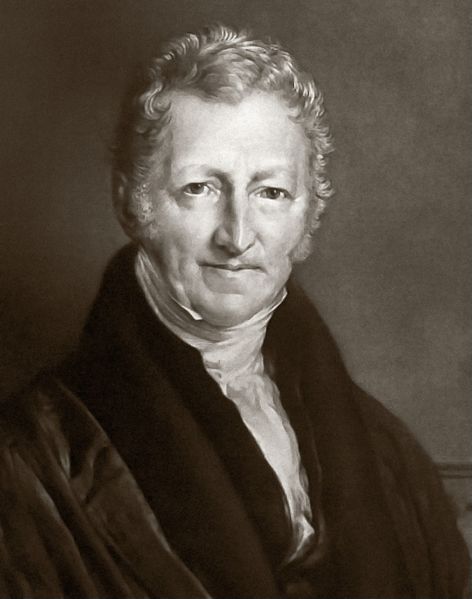 33
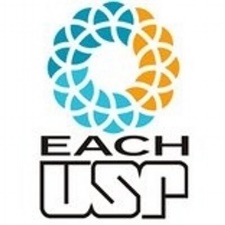 5. EVOLUÇÃO DAS ESPÉCIES
Ciências, 7º Ano do Ensino Fundamental
 As teorias da evolução dos seres vivos
Ciências, 7º Ano do Ensino Fundamental
 As teorias da evolução dos seres vivos
Ciências, 7º Ano do Ensino Fundamental
 As teorias da evolução dos seres vivos
Ciências, 7º Ano do Ensino Fundamental
 As teorias da evolução dos seres vivos
Ciências, 7º Ano do Ensino Fundamental
 As teorias da evolução dos seres vivos
Ciências, 7º Ano do Ensino Fundamental
 As teorias da evolução dos seres vivos
Ciências, 7º Ano do Ensino Fundamental
 As teorias da evolução dos seres vivos
Teorias Evolutivas
Alfred Russel Wallace (1823 – 1913)
“A tendência das variedades de se afastarem  indefinidamente do tipo original”
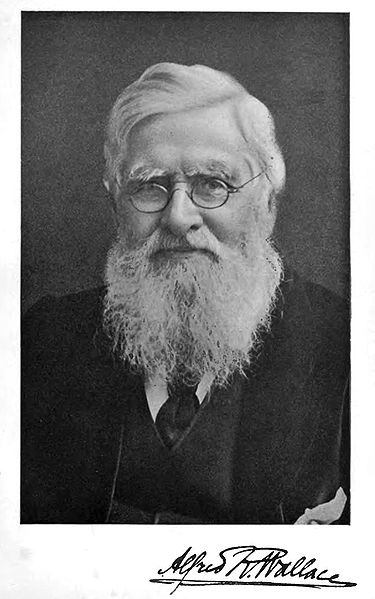 34
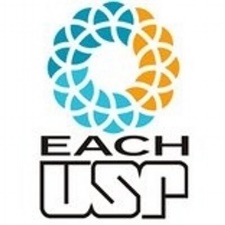 5. EVOLUÇÃO DAS ESPÉCIES
Ciências, 7º Ano do Ensino Fundamental
 As teorias da evolução dos seres vivos
Ciências, 7º Ano do Ensino Fundamental
 As teorias da evolução dos seres vivos
Ciências, 7º Ano do Ensino Fundamental
 As teorias da evolução dos seres vivos
Ciências, 7º Ano do Ensino Fundamental
 As teorias da evolução dos seres vivos
Ciências, 7º Ano do Ensino Fundamental
 As teorias da evolução dos seres vivos
Ciências, 7º Ano do Ensino Fundamental
 As teorias da evolução dos seres vivos
Ciências, 7º Ano do Ensino Fundamental
 As teorias da evolução dos seres vivos
Ciências, 7º Ano do Ensino Fundamental
 As teorias da evolução dos seres vivos
Teorias Evolutivas
Seleção Natural
Seleção Natural;
Sobrevivem os que melhor se adaptarem ao meio;
Indivíduos mais aptos transmitem essas características à descendência.
35
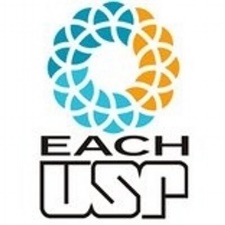 5. EVOLUÇÃO DAS ESPÉCIES
Ciências, 7º Ano do Ensino Fundamental
 As teorias da evolução dos seres vivos
Ciências, 7º Ano do Ensino Fundamental
 As teorias da evolução dos seres vivos
Ciências, 7º Ano do Ensino Fundamental
 As teorias da evolução dos seres vivos
Ciências, 7º Ano do Ensino Fundamental
 As teorias da evolução dos seres vivos
Ciências, 7º Ano do Ensino Fundamental
 As teorias da evolução dos seres vivos
Ciências, 7º Ano do Ensino Fundamental
 As teorias da evolução dos seres vivos
Ciências, 7º Ano do Ensino Fundamental
 As teorias da evolução dos seres vivos
Ciências, 7º Ano do Ensino Fundamental
 As teorias da evolução dos seres vivos
Ciências, 7º Ano do Ensino Fundamental
 As teorias da evolução dos seres vivos
Teorias Evolutivas
Resumo da “Origem das Espécies”, 1859
36
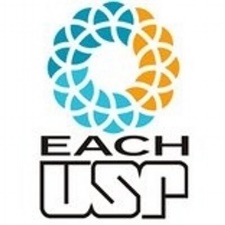 6. MICROEVOLUÇÃO
Ciências, 7º Ano do Ensino Fundamental
 As teorias da evolução dos seres vivos
Ciências, 7º Ano do Ensino Fundamental
 As teorias da evolução dos seres vivos
Ciências, 7º Ano do Ensino Fundamental
 As teorias da evolução dos seres vivos
Ciências, 7º Ano do Ensino Fundamental
 As teorias da evolução dos seres vivos
Ciências, 7º Ano do Ensino Fundamental
 As teorias da evolução dos seres vivos
Ciências, 7º Ano do Ensino Fundamental
 As teorias da evolução dos seres vivos
Ciências, 7º Ano do Ensino Fundamental
 As teorias da evolução dos seres vivos
Ciências, 7º Ano do Ensino Fundamental
 As teorias da evolução dos seres vivos
Ciências, 7º Ano do Ensino Fundamental
 As teorias da evolução dos seres vivos
Seleção Natural
Seleção Natural: ela não provoca mutações ou recombinação gênica, mas escolhe, entre todas as combinações possíveis no material genético da espécie, aquelas mais eficientes para a sobrevivência e reprodução.
Seleção natural
Mutações
Adaptação
Variabilidade
Recombinação
genética
37
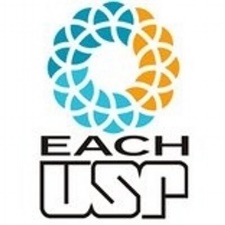 6. MICROEVOLUÇÃO
Ciências, 7º Ano do Ensino Fundamental
 As teorias da evolução dos seres vivos
Ciências, 7º Ano do Ensino Fundamental
 As teorias da evolução dos seres vivos
Ciências, 7º Ano do Ensino Fundamental
 As teorias da evolução dos seres vivos
Ciências, 7º Ano do Ensino Fundamental
 As teorias da evolução dos seres vivos
Ciências, 7º Ano do Ensino Fundamental
 As teorias da evolução dos seres vivos
Ciências, 7º Ano do Ensino Fundamental
 As teorias da evolução dos seres vivos
Ciências, 7º Ano do Ensino Fundamental
 As teorias da evolução dos seres vivos
Ciências, 7º Ano do Ensino Fundamental
 As teorias da evolução dos seres vivos
Ciências, 7º Ano do Ensino Fundamental
 As teorias da evolução dos seres vivos
Seleção Natural
Segundo Darwin, a explicação para a evolução do pescoço das girafas se deve ao fato de que já existiam girafas que apresentavam pescoço com tamanhos diferentes, havendo, portanto, variação nessa característica.
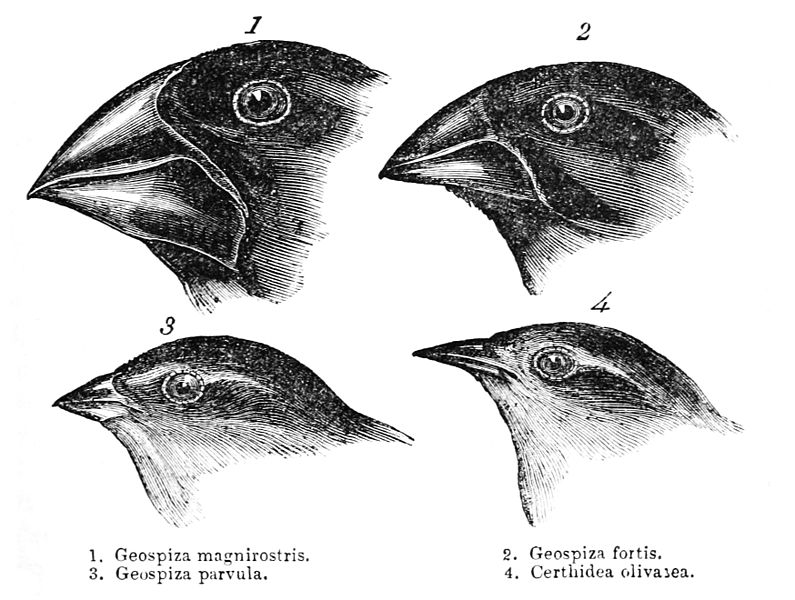 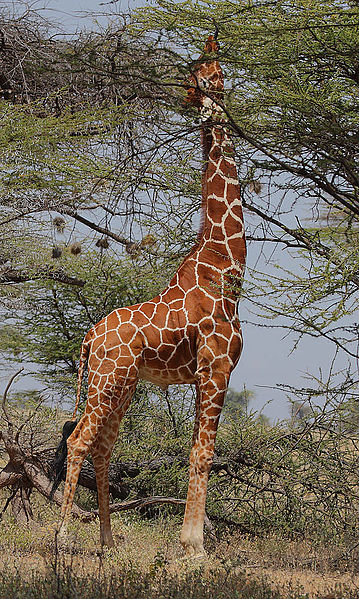 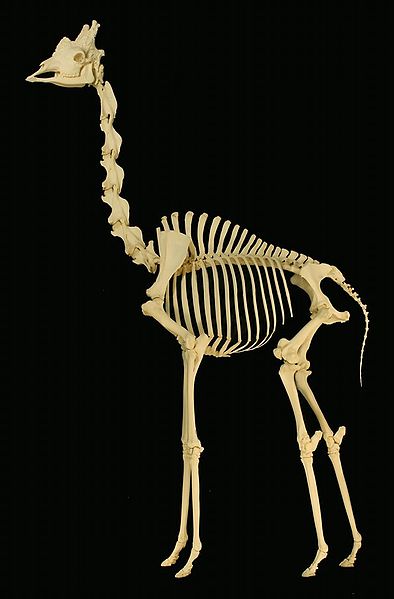 38
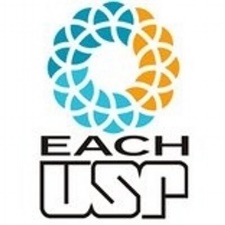 6. MICROEVOLUÇÃO
Ciências, 7º Ano do Ensino Fundamental
 As teorias da evolução dos seres vivos
Ciências, 7º Ano do Ensino Fundamental
 As teorias da evolução dos seres vivos
Ciências, 7º Ano do Ensino Fundamental
 As teorias da evolução dos seres vivos
Ciências, 7º Ano do Ensino Fundamental
 As teorias da evolução dos seres vivos
Ciências, 7º Ano do Ensino Fundamental
 As teorias da evolução dos seres vivos
Ciências, 7º Ano do Ensino Fundamental
 As teorias da evolução dos seres vivos
Ciências, 7º Ano do Ensino Fundamental
 As teorias da evolução dos seres vivos
Ciências, 7º Ano do Ensino Fundamental
 As teorias da evolução dos seres vivos
Ciências, 7º Ano do Ensino Fundamental
 As teorias da evolução dos seres vivos
Seleção Natural
Darwinismo
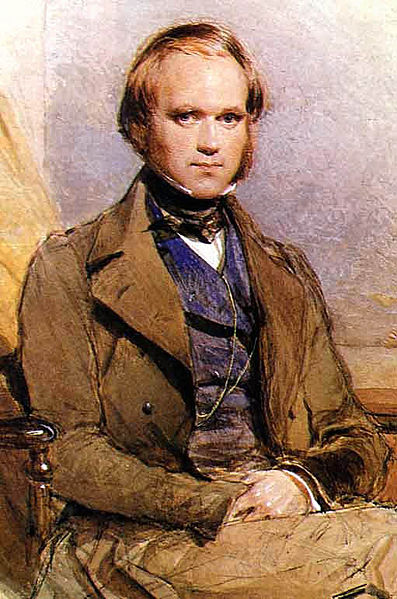 Darwin não conseguiu explicar a origem das variações;

Os trabalhos de Lamarck  foram fundamentais para 
	o desenvolvimento da  teoria de Darwin – Wallace.
39
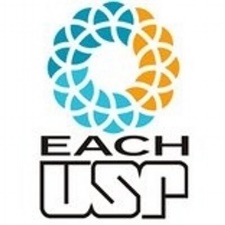 6. MICROEVOLUÇÃO
Ciências, 7º Ano do Ensino Fundamental
 As teorias da evolução dos seres vivos
Ciências, 7º Ano do Ensino Fundamental
 As teorias da evolução dos seres vivos
Ciências, 7º Ano do Ensino Fundamental
 As teorias da evolução dos seres vivos
Ciências, 7º Ano do Ensino Fundamental
 As teorias da evolução dos seres vivos
Ciências, 7º Ano do Ensino Fundamental
 As teorias da evolução dos seres vivos
Ciências, 7º Ano do Ensino Fundamental
 As teorias da evolução dos seres vivos
Ciências, 7º Ano do Ensino Fundamental
 As teorias da evolução dos seres vivos
Ciências, 7º Ano do Ensino Fundamental
 As teorias da evolução dos seres vivos
Ciências, 7º Ano do Ensino Fundamental
 As teorias da evolução dos seres vivos
Ciências, 7º Ano do Ensino Fundamental
 As teorias da evolução dos seres vivos
Seleção Natural
Darwinismo
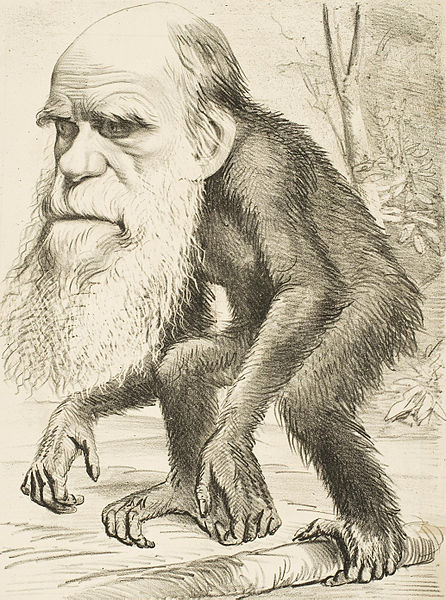 Darwin elaborou o conceito de Seleção Natural;

Todas as espécies, incluindo o homem, têm um ancestral comum.
40
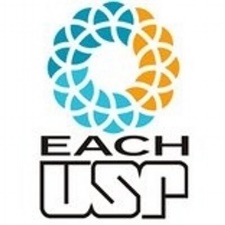 6. MICROEVOLUÇÃO
Ciências, 7º Ano do Ensino Fundamental
 As teorias da evolução dos seres vivos
Ciências, 7º Ano do Ensino Fundamental
 As teorias da evolução dos seres vivos
Ciências, 7º Ano do Ensino Fundamental
 As teorias da evolução dos seres vivos
Ciências, 7º Ano do Ensino Fundamental
 As teorias da evolução dos seres vivos
Ciências, 7º Ano do Ensino Fundamental
 As teorias da evolução dos seres vivos
Ciências, 7º Ano do Ensino Fundamental
 As teorias da evolução dos seres vivos
Ciências, 7º Ano do Ensino Fundamental
 As teorias da evolução dos seres vivos
Ciências, 7º Ano do Ensino Fundamental
 As teorias da evolução dos seres vivos
Ciências, 7º Ano do Ensino Fundamental
 As teorias da evolução dos seres vivos
Ciências, 7º Ano do Ensino Fundamental
 As teorias da evolução dos seres vivos
Seleção Natural
A teoria da microevolução
baseia-se em 4 processos:
mutação;
recombinação Gênica;
isolamento Geográfico;
isolamento Reprodutivo.
41
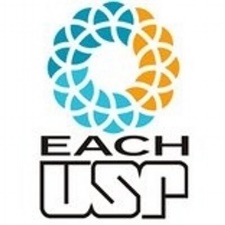 6. MICROEVOLUÇÃO
Ciências, 7º Ano do Ensino Fundamental
 As teorias da evolução dos seres vivos
Ciências, 7º Ano do Ensino Fundamental
 As teorias da evolução dos seres vivos
Ciências, 7º Ano do Ensino Fundamental
 As teorias da evolução dos seres vivos
Ciências, 7º Ano do Ensino Fundamental
 As teorias da evolução dos seres vivos
Ciências, 7º Ano do Ensino Fundamental
 As teorias da evolução dos seres vivos
Ciências, 7º Ano do Ensino Fundamental
 As teorias da evolução dos seres vivos
Ciências, 7º Ano do Ensino Fundamental
 As teorias da evolução dos seres vivos
Ciências, 7º Ano do Ensino Fundamental
 As teorias da evolução dos seres vivos
Ciências, 7º Ano do Ensino Fundamental
 As teorias da evolução dos seres vivos
Ciências, 7º Ano do Ensino Fundamental
 As teorias da evolução dos seres vivos
Seleção Natural
“A reprodução de um ser vivo em outro, crescendo e se multiplicando milhares de vezes, faz que aconteçam mudanças (mutações ou variações) ao longo de muitos anos”. 
Charles Darwin
“On the Origin of Species by 
Means of Natural Selection” 

22 de novembro de 1859
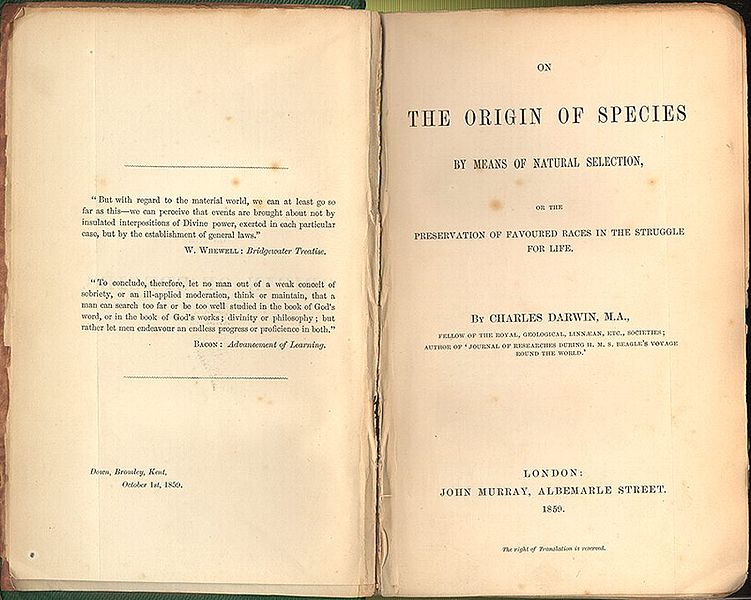 42
REFERÊNCIAS
- CHEIDA, Luiz Eduardo. Biologia integrada: Volume único. São Paulo: FTD, 2010.
- Douglas J. Futuyama. Biologia Evolutiva
- Darwin, Charles. A Origem Das Espécies e a Seleção Natural
Contato/dúvidas: elidamarnunes@gmail.com
43